VÝUKOVÉ MATERIÁLY V CHEMIIC5868
Mgr. Veronika Švandová, Ph.D.
Kamenice 5
pavilón A4 - NCBR, místnost 2.14

email: veru@mail.muni.cz 
http://is.muni.cz/www/106381/kontakty.html
1
Vývoj VM
do 60. let 20. st.: učebnice, nástěnné obrazy, pomůcky pro demonstrační experimenty, výukové filmy, diafilmy
na konci 60. let: zpětné projektory, videorekordéry, televize
optická projekce -> analogové video (ICT)   -> počítač + dataprojektor + videokamera (ICT) -> interaktivní tabule (ICT)
vývoj využití ICT ve vzdělávání: 
1. etapa programového učení a nácviku praktických dovedností
2. etapa učení založeného na počítači a nástup multimedií
3. etapa učení využívajícího internet
4. etapa elektronického učení (e-learningu) 
5. etapa sociálních sítí a otevřených obsahů (Wikipedie, Opencourseware aj.)
2
multimédia – prostředky integrující různá média pro prezentaci informací – text, grafiku, zvuk, animace a videa
e-learning:
E-learning6 chápeme jako multimediální podporu vzdělávacího procesu s použitím moderních informačních a komunikačních technologií, která je zpravidla realizována prostřednictvím počítačových sítí.
E-learning7 charakterizujeme jako vzdělávací proces, který je spojen s počítači a informačními a komunikačními technologiemi (ICT).
WBL (Web-based Learning) − učení podporované webovými stránkami
RBL (Resources-based Learning) − učení založené na zdrojích
3
Východiska tvorby VM
obsah učiva,
metody a organizační formy výuky,
materiální didaktické prostředky zajištění výuky (např. vybavením učebny didaktickou technikou)
4
Právní aspekty tvorby VM
každá část výukového materiálu, kterou jste sami nevytvořili (např. úryvek z knih, obrázek), podléhá autorskému zákonu (Zákon č. 121/2000 Sb.)
obecná zásada: dílo nebo jeho část není možné bez souhlasu autora (licence) jakkoliv užít; 
výjimky:
volná užití (např. užití pro osobní potřebu)
bezúplatné zákonné licence (např. citace)
5
Citace
§31, odstavec a+c):
Do práva autorského nezasahuje ten, kdo
a) užije v odůvodněné míře výňatky ze zveřejněných děl jiných autorů ve svém díle,
c) užije dílo při vyučování pro ilustrační účel nebo při vědeckém výzkumu, jejichž účelem není dosažení přímého nebo nepřímého hospodářského nebo obchodního prospěchu, a nepřesáhne rozsah odpovídající sledovanému účelu;
vždy je však nutno uvést, je-li to možné, jméno autora, nejde-li o dílo anonymní, nebo jméno osoby, pod jejímž jménem se dílo uvádí na veřejnost, a dále název díla a pramen.
6
Licence vhodné pro výukové účely
Creative Commons (CC) – jde o sadu licencí, které umožňují volné šíření po splnění několika jednoduchých podmínek
Public domain (PD) – licence umožňující obecně akceptované veřejné šíření
Licencí stanovenou autorem nebo přímo konkrétní (obrazovou) galerií
7
Licence CC (Creative commons)
licenční prvky (podmínky vymezující možnosti zacházení s dílem)
druhy licencí






např. 
CC BY-SA 3.0 CZ (uveďte autora, zachovejte licenci)
CC BY-NC-SA 3.0 CZ(uveďte autora, nevyužívejte dílo komerčně, zachovejte licenci)
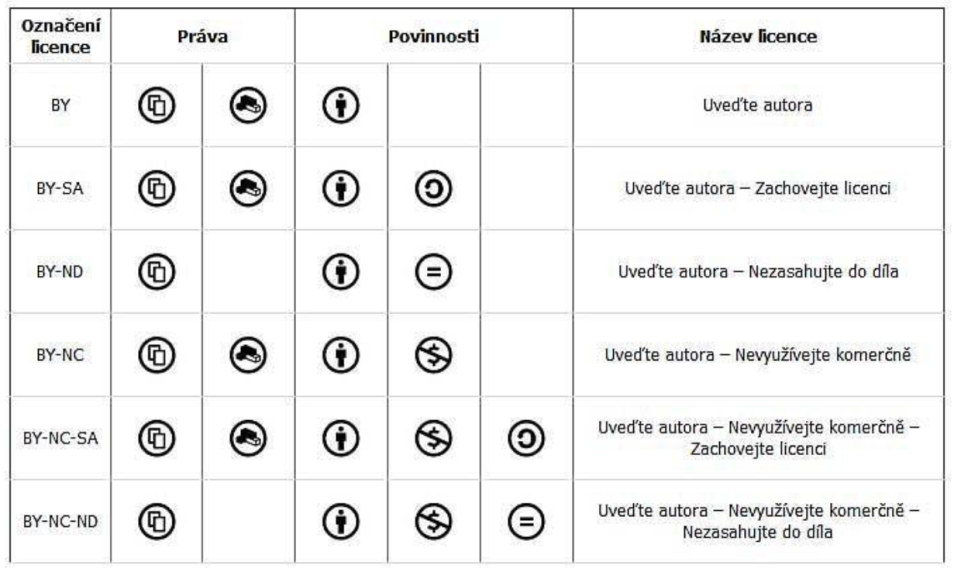 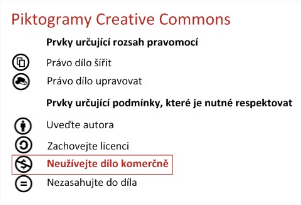 8
Licence CC (Creative commons)
Jak dílo pod CC licencí poskytnout?
nutně k dílu připojit URL odkaz na text licence
doporučuje se uvést symboly licenčních prvků obsažených v použitém typu CC licence nebo univerzální logo licence
nebo text, který si můžete upravit podle vlastní potřeby – např. „Tuto fotografii poskytuji pod licencí CC BY-NC Česko 3.0“.
online generátor
Jak šířit dílo publikované pod licencí CC?
Uživatel je povinen k dílu uvést:
jméno, popř. pseudonym autora (spoluautorů)
název díla (pokud existuje)
URL odkaz na CC licenci
pokud je šířena upravená verze díla, pak způsob, jakým bylo dílo upraveno
9
Licence PD (Public domain)
CC0
autor se vzdává veškerých práv k dílu
v ČR neplatný právní úkon
místo něj používat nejliberálnější licenci Creative Commons „Uveďte autora“ 3.0 Česko
Public Domain Mark
(volná díla)
dílo, u kterého uplynula doba trvání majetkových práv 
lze volně užít
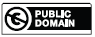 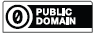 10
Otevřené galerie obrázků
CC Search: http://search.creativecommons.org 
Wikimedia Commons: http://commons.wikimedia.org/wiki
OpenClipArt: http://openclipart.org
Pixababy: www.pixabay.com
Clker: http://www.clker.com 
PDClipart: http://www.pdclipart.org
Fotogalerie
Free foto - http://www.freefoto.com 
Open foto - http://openphoto.net 
Photo archive - http://gimp-savvy.com/PHOTO-ARCHIVE/ 
Sunipix: http://www.sunipix.com/ (např. /minerals01.htm)
PDphoto – http://pdphoto.org
Placené: 
http://www.shutterstock.com
http://www.gograph.com např. /stock-illustration/atom-illustration.html 
http://www.clipartof.com např. /gallery/clipart/dna.html
11
Volné (Free) galerie obrázků
http://classroomclipart.com/clipart/Clipart/Chemistry.htm 
http://www.free-clipart-pictures.net
http://all-free-download.com
http://webclipart.about.com/
http://chemistry.phillipmartin.info/index.htm
http://www.arthursclipart.org/ 
http://www.freeclipartnow.com/ 
http://www.123rf.com/search_free.php (po registraci zdarma)
12
Hudební galerie
http://freemusicarchive.org/ (na http://freemusicarchive.org/search/?quicksearch= vybrat licenci CC či PD)
http://soundbible.com/royalty-free-sounds-1.html (Attribution 3.0, Public domain)
http://www.jamendo.com/ 
https://soundcloud.com (search „heslo“, tracks, c – „to listen to“ změnit např. na „to modify commercially“)
http://dig.ccmixter.org/ (u vyhledávání vybrat typ licence)
13
Výsledky dotazníku
přehled výsledků
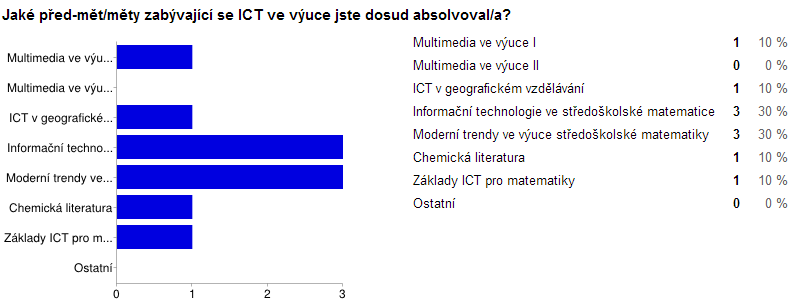 14
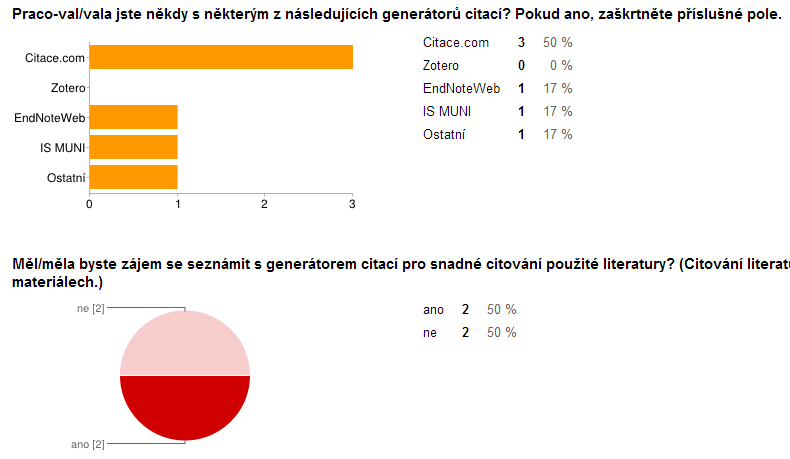 15
Citace
AZ nestanovuje přesnou formu citací
v didaktických pracích se většinou doporučuje citační norma ČSN ISO 690:2011
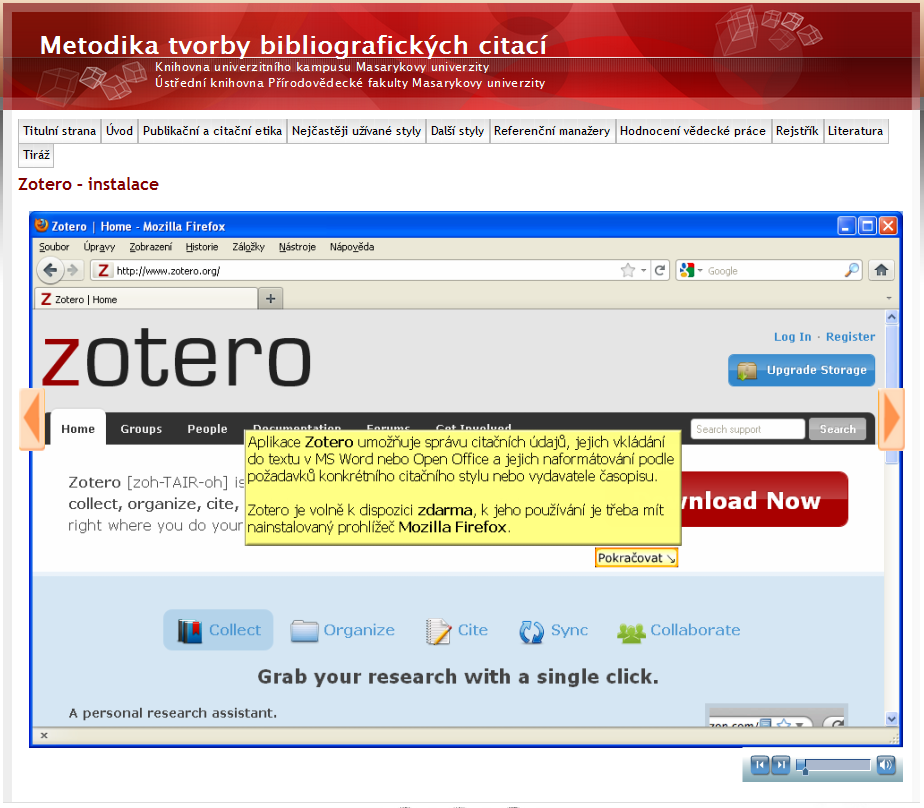 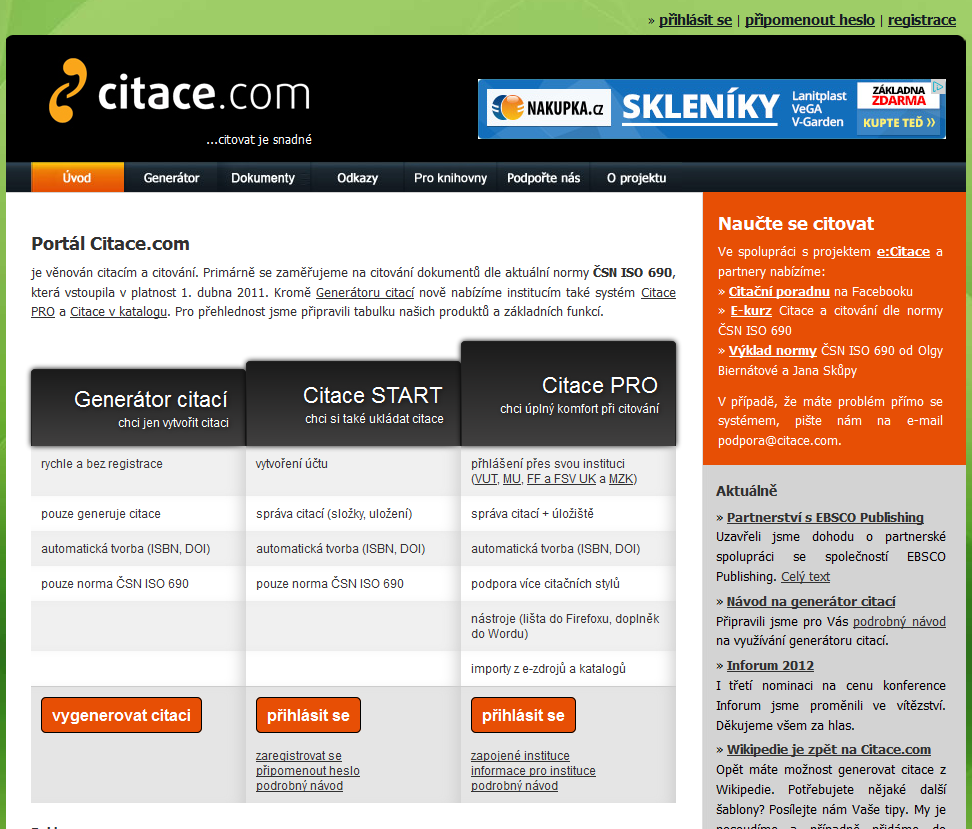 Nejčastěji užívané styly
|
ISO  690
16
Citace.com
Návod Citace PRO, e-kurz
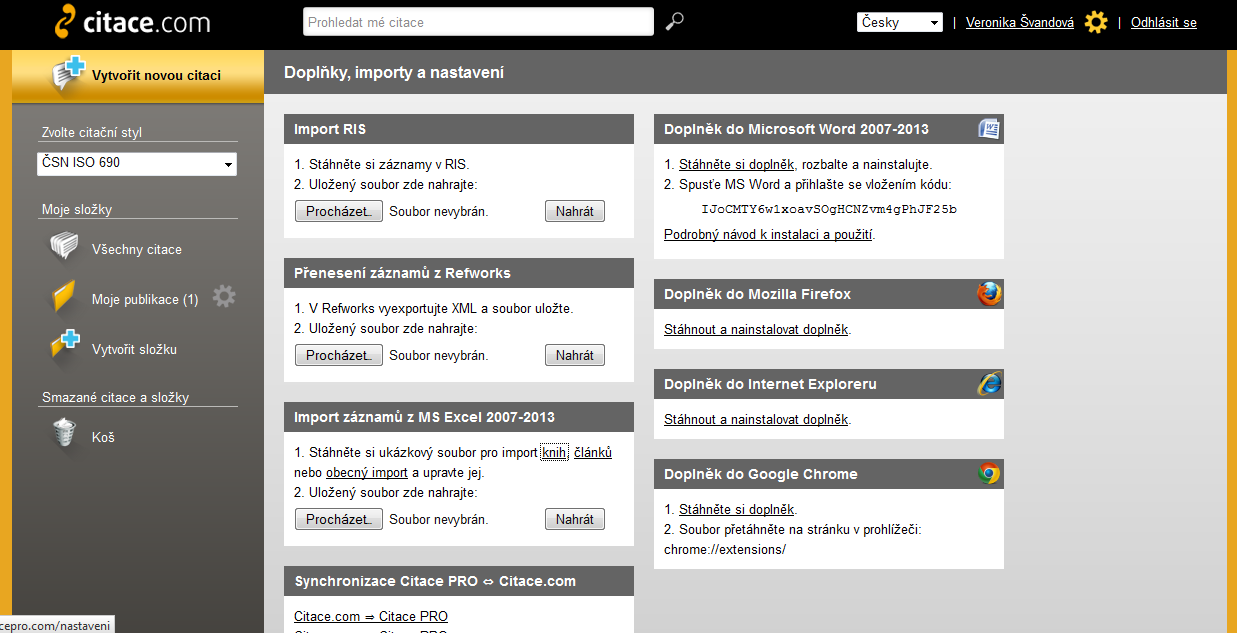 17
Citační manažery
Návod Zotero, EndNote Web
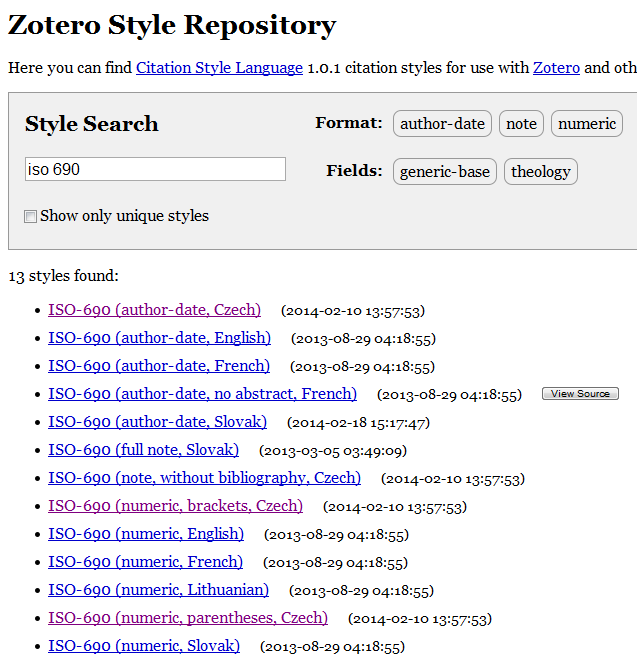 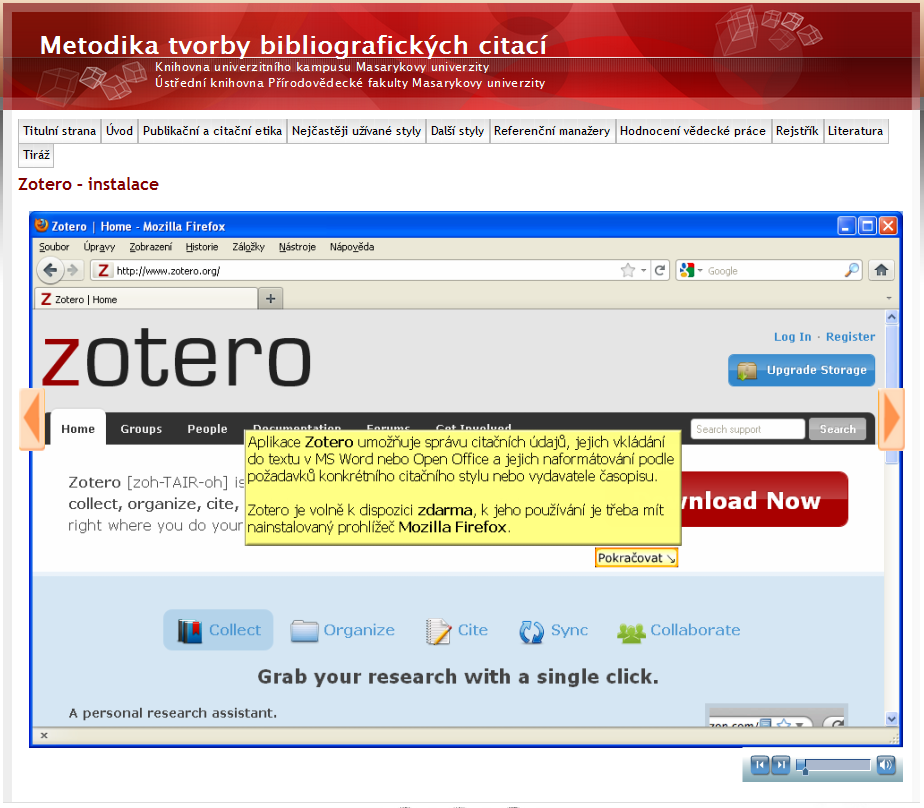 Referenční manažery
18
Zotero
citační styly: 
http://www.zotero.org/styles  
metoda číselných citací: 
http://prometheus.vsb.cz/oponent/soubor/iso690-cs.csl 
http://www.zotero.org/styles/iso690-numeric-brackets-cs  (hranaté závorky)
http://www.zotero.org/styles/iso690-numeric-cs (kulaté závorky)
citování „autor, datum“: 
http://www.zotero.org/styles/iso690-author-date-cs
19
Praktické rady
odkazy na libovolný soubor není nutné citovat
vlastní obrázky – doporučjeme publikovat pod licencí Uveďte autora-Zachovejte licenci 3.0 Česko
knižní zdroje, internetové zdroje (dokumenty/obrázky), časopisecké zdroje – doporučuji citovat dle Citace PRO, u obrázků uvést odkaz na typ licence
naskenované obrázky z učebnic nelze použít
materiály pro interaktivní tabule:
SmartExchange – citovat jako klasické internetové zdroje
galerie výukových objektů Smart Notebook - uvádí se aktuální verze programu
vlastní formát citací příslušných uložišť dumů: 
http://www.avmedia.cz/skoleni-clanky/autorska-prava-pri-tvorbe-digitalnich-ucebnich-materialu.html
http://autori.rvp.cz/informace-pro-jednotlive-moduly/clanky/otevrene-galerie
http://citace.dumy.cz/
20
Literatura
ZOUNEK, J. a K. ŠEĎOVÁ. Učitelé a technologie: mezi tradičním a moderním pojetím. Brno: Paido, 2009. ISBN 978-80-7315-187-4.
PRŮCHA, J., E. WALTEROVÁ a J. MAREŠ. Pedagogický Slovník. 6., rozš. a aktualiz. vyd. Praha: Portál, 2009. ISBN 978-80-7367-647-6.
KOPECKÝ, K. E-learning (nejen) pro pedagogy. Olomouc: Hanex, 2006. Vzdělávání a informace. ISBN 80-85783-50-9.
NEUMAJER, O. E-learning [online]. Prosinec 2007 [cit. 2013-07-26]. Dostupné z: http://www.artcrossing.cz/e_learning.pdf
ZOUNEK, J. a K. ŠEĎOVÁ. Učitelé a technologie: mezi tradičním a moderním pojetím. Brno: Paido, 2009. ISBN 978-80-7315-187-4.
21
http://business.center.cz/business/pravo/zakony/autorsky/ 
http://autori.rvp.cz/informace-pro-jednotlive-moduly/digitalni-ucebni-materialy/prirucka-pro-autory-dum
http://www.avmedia.cz/skoleni-clanky/autorska-prava-pri-tvorbe-digitalnich-ucebnich-materialu.html
http://is.muni.cz/do/rect/el/web/a_zakon/index.html 
https://is.muni.cz/www/102870/Prirucka.pdf
http://www.creativecommons.cz
http://is.muni.cz/do/rect/el/estud/prif/ps11/metodika/web/ebook_citace_2011.htm
https://sites.google.com/site/novaiso690/home
22